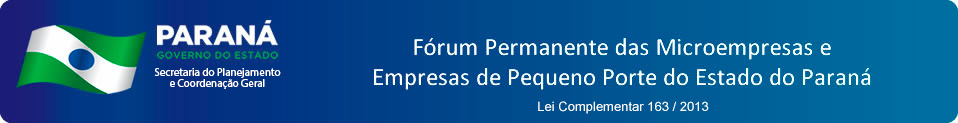 FÓRUM PERMANENTE DAS MICROEMPRESAS E 
EMPRESAS DE PEQUENO PORTE DO ESTADO DO
 PARANÁ 


25ª REUNIÃO ORDINÁRIA 
12/05/2015





Lei Complementar 163 de 29 de outubro de 2013
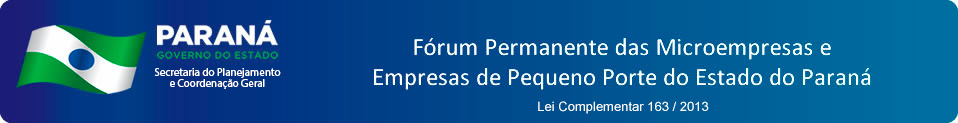 1º RELATÓRIO ANUAL DE AVALIAÇÃO 
 
IMPLEMENTAÇÃO  E 
REGULAMENTAÇÃO DA LEI
 COMPLEMENTAR ESTADUAL  Nº163/2013


D:\SEIM\Forum Permanente PR\Lei Geral Estadual e Fundo de Aval Minuta\Lei 163 - 2013\Regulamentação\AÇÕES PARA REGULAMENTAÇÃO DA LGE\1º RELATÓRIO ANUAL DE AVALIAÇÃO DA IMPLANTAÇÃO EFETIVA DAS NORMAS DA LEI COMPLEMENTAR ESTADUAL Nº 163.docx
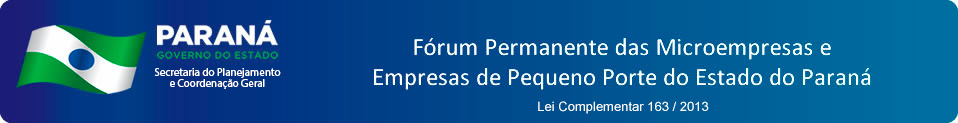 AÇÕES DO FÓRUM PERMANENTE DAS MICROEMPRESAS E EMPRESAS DE PEQUENO PORTE DO ESTADO DO PARANÁ


1º SEMESTRE DE 2015
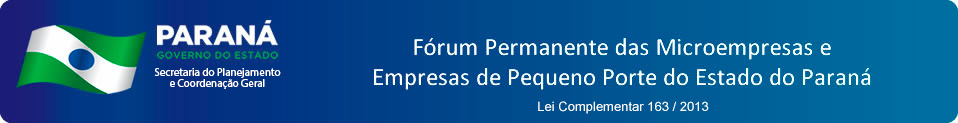 AÇÕES PRIORITÁRIAS PARA 	REGULAMENTAÇÃO:

IMPLANTAÇÃO DA REDESIM 
PORTAL DO EMPREENDEDOR PARANAENSE
SALA DO EMPREENDEDOR PARANAENSE
ELABORAÇÃO DO PROGRAMA DE COMPRAS GOVERNAMENTAIS ( CAP. V ART. 18 E §) - SEAP;
PROGRAMA DE INOVAÇÃO; E 
PROGRAMA DE CRÉDITO.
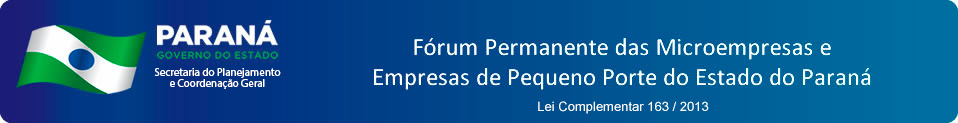 REALIZADO PELO FÓRUM PERMANENTE DAS MPE’s DO PARANÁ, A 2ª REUNIÃO ORDINÁRIA DO  DO FÓRUM DA MICRORREGIÃO DA AMLIPA COM A POSSE DO COORDENADOR TÉCNICO;

PARTICIPAÇÃO NO “I WORKSHOP DE IMPLANTAÇÃODA LEI GERALNOS MUNICÍPIO DO LITORAL PARANAENSE 'FOMENTO E APOIO AOS MICRO E PEQUENOS EMPREENDEDORES E EMPREENDEDODRES INDIVIDUAIS” 24/04/2015;

JUNHO DE 2015 - REALIZAR (02)DUAS REUNIÕES DOS FÓRUNS REGIONAIS DAS MICRORREGIÕES DA AMUSEP E AMUNOP – POSSE DOS NOVOS COORDENADORES TÉCNICOS.
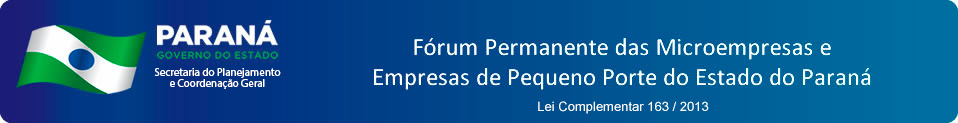 APROVAÇÃO DA MINUTA DE DECRETO DE ADEQUAÇÃO E ATUALIZAÇÃO  EM CONFORMIDADE COM A NOVA VINCULAÇÃO DO FÓRUM À SEPL TRANSFORMADA EM DECRETO Nº 1159 DE 23/04/2015;

MINUTA DE DECRETO DE ADEQUAÇÃO E ATUALIZAÇÃO  EM CONFORMIDADE COM A NOVA VINCULAÇÃODO SUBCOMITÊ DA REDESIM A SEPL (PARA PUBLICAÇÃO NO DIOE);
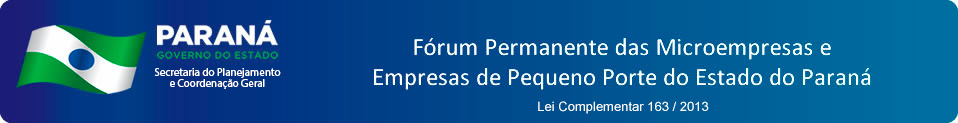 CURSO DE CAPACITAÇÃO PARA SERVIDORES PÚBLICOS MUNICIPAIS E TÉCNICOS DO TCE EM 06 (SEIS) MICRORREGIÕES DA AMP (ÍTEM 4);

ELABORAÇÃO DE CARTILHA DIRIGIDA AOS COORDENADORES DOS FÓRUNS REGIONAIS (EM ANDAMENTO SEPL/SEBRAE);

REVISÃO DO REGIMENTO INTERNO DO FÓRUM APRESENTADA EM PLENÁRIA E APROVADA NA ÍNTEGRA (AGUARDANDO PORTARIA).
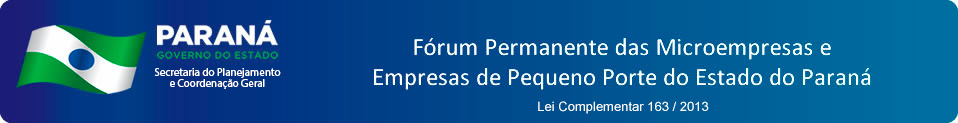 IMPLANTAÇÃO DA REDESIM NO PARANÁ 

ALINHAMENTO DE AÇÕES;

REUNIÃO COM A SECRETARIA DE SAÚDE;

REUNIÃO CORPO DE BOMBEIROS;

ATUALIZAÇÃO DE INFORMAÇÕES;
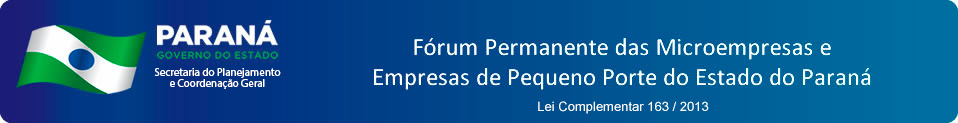 Calendário 2015
I. Reuniões Ordinárias:
Março: 12/03/15 – GAT  
Maio: 12/05/15
Junho: 23/06/15
Agosto: 25/08/15
Outubro: 20/10/15
O GAT se reunirá antes das Reuniões Ordinárias.
II. Reuniões Plenárias:
Abril: 06/04/15
Julho: 21/0715
Novembro: 24/11/15
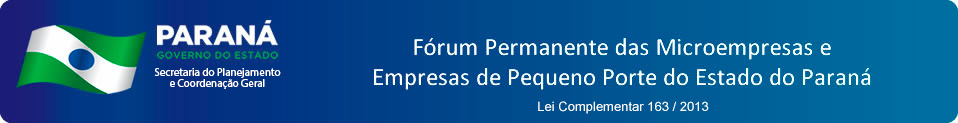 OBRIGADO!

Fórum Permanente das Microempresas e Empresas de Pequeno Porte do Estado do Paraná

Secretaria Técnica:
Ercílio Santinoni:		erciliosantinoni@sepl.pr.gov.br
Mario Doria: 			mdoria@sepl.pr.gov.br
César Rissete: 			crissete@pr.sebrae.com.br

www.forumpme.pr.gov.br